Registration Process
Team members register AFTER captain sets up team online

1.  Register online      www.cbsd.org/relayforlife
         Scroll all the way to the bottom

2.  Complete permission slip and pay $10 fee online
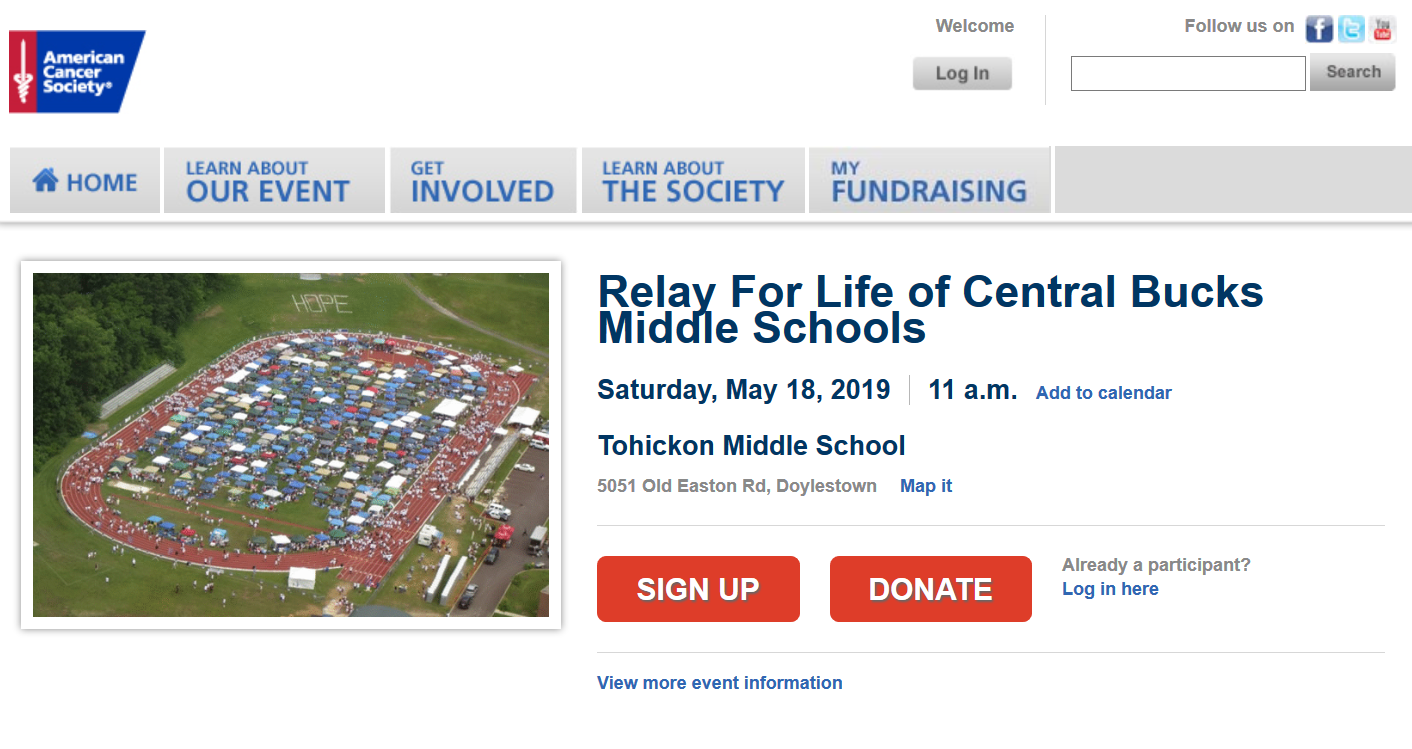 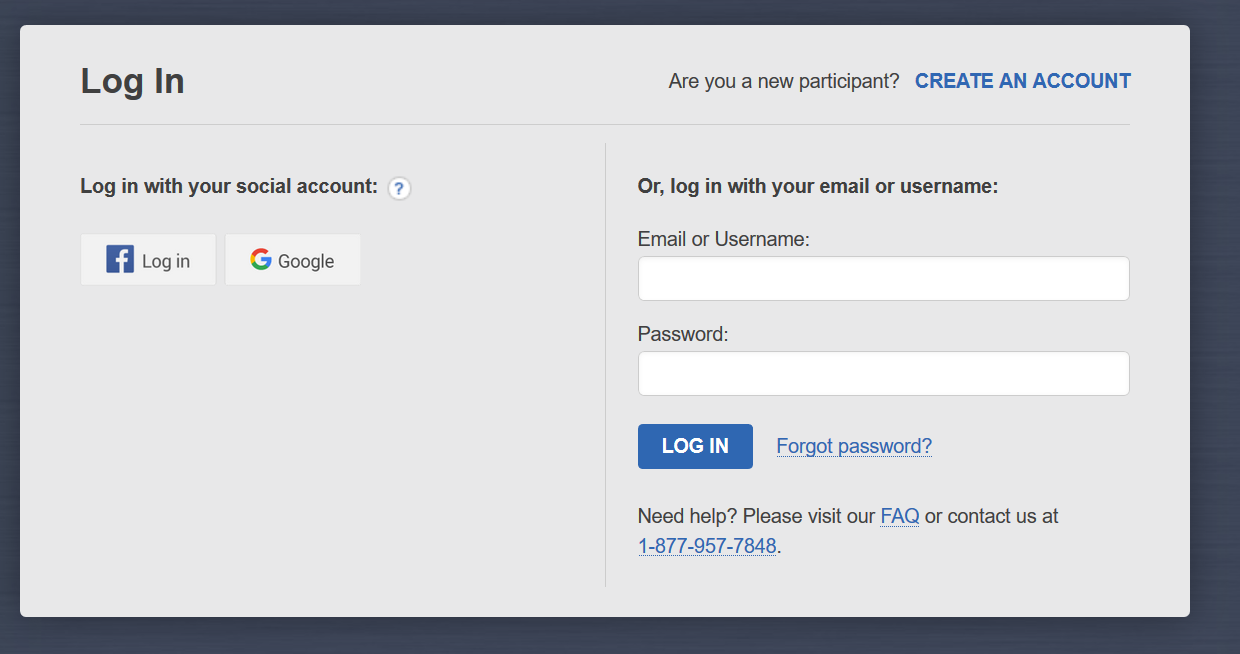 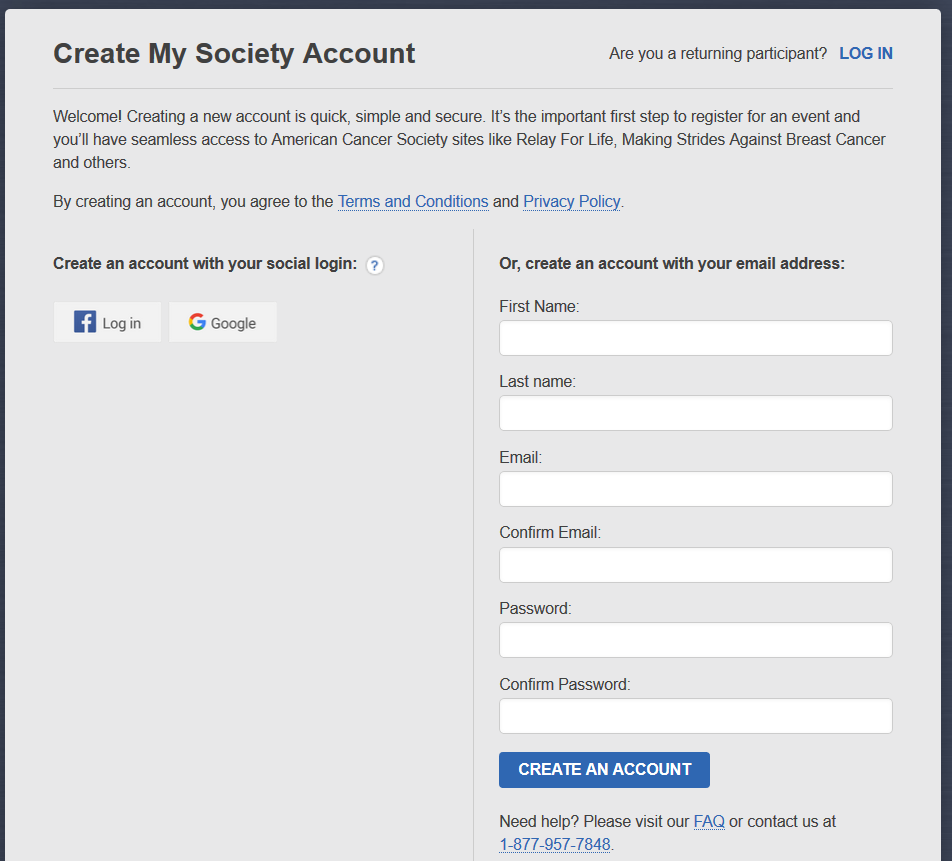 **Write down your password because we can’t get it for you!
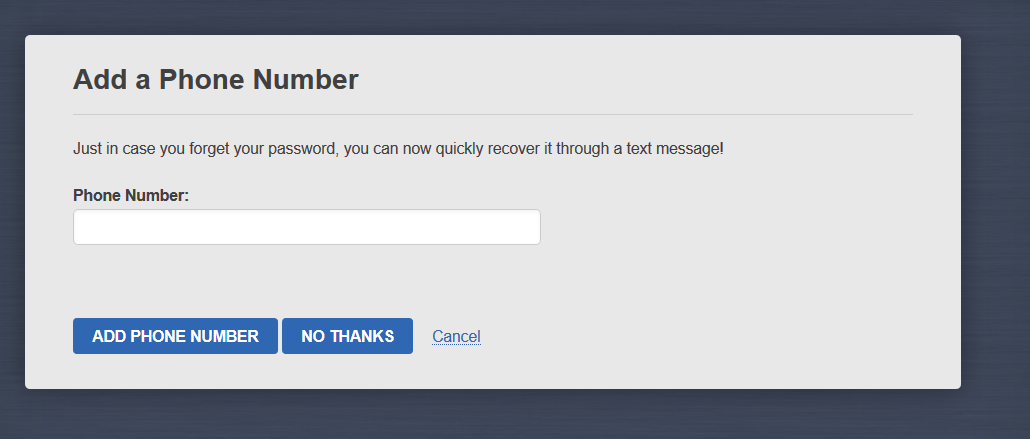 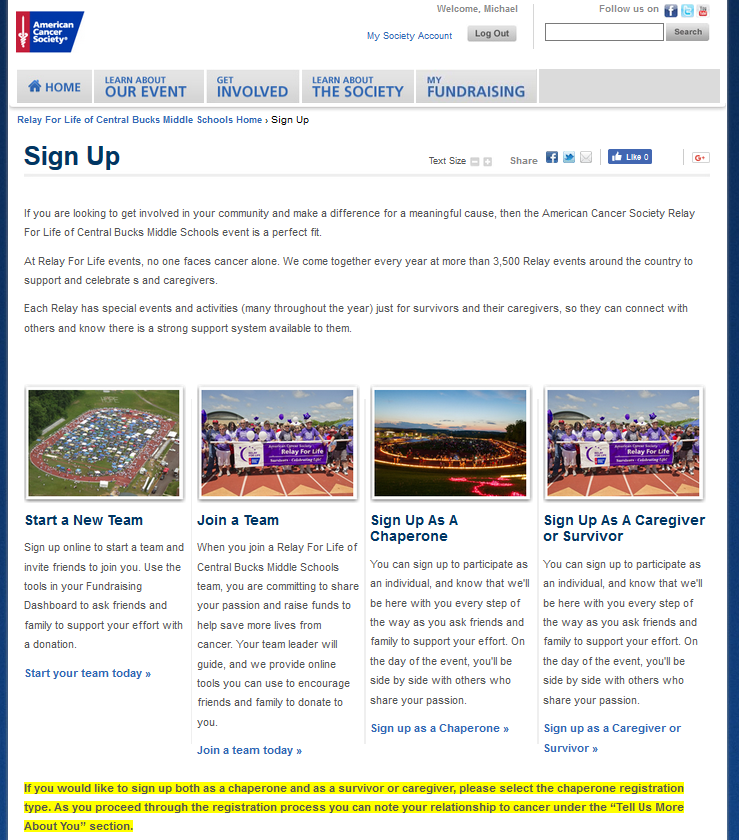 Team Members
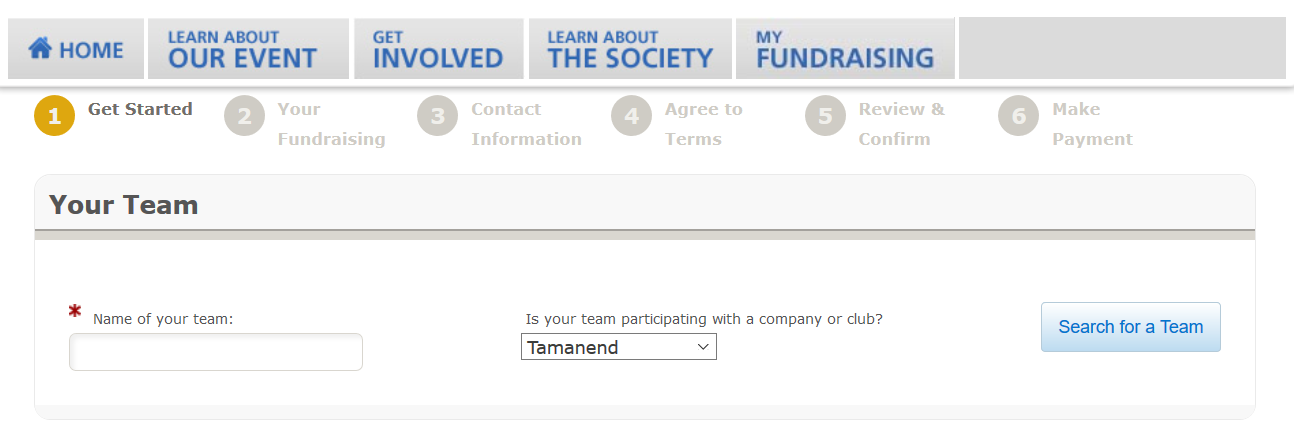 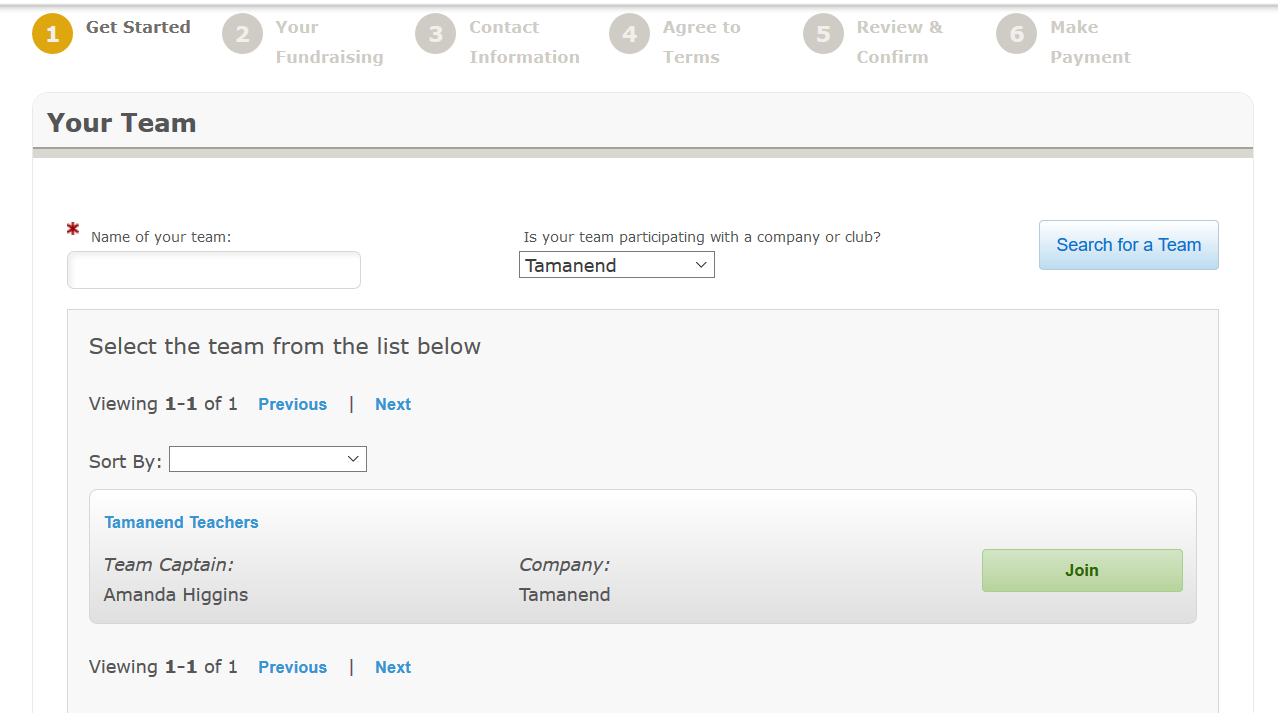 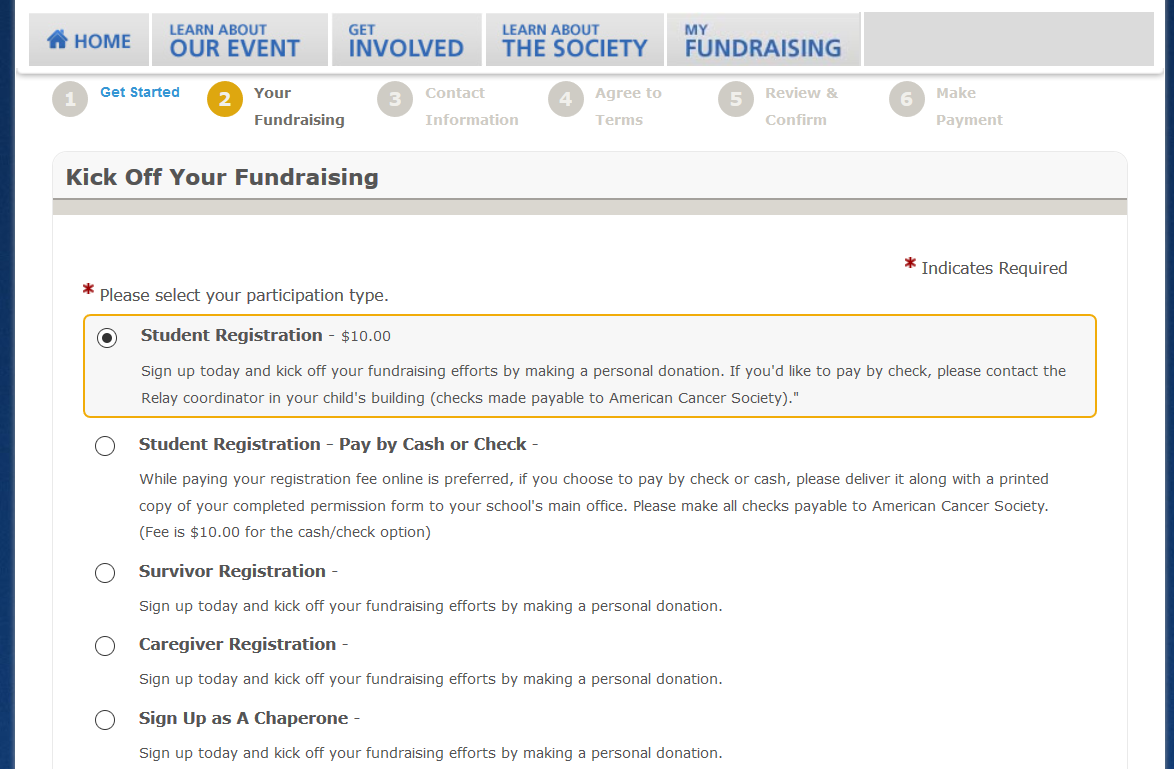 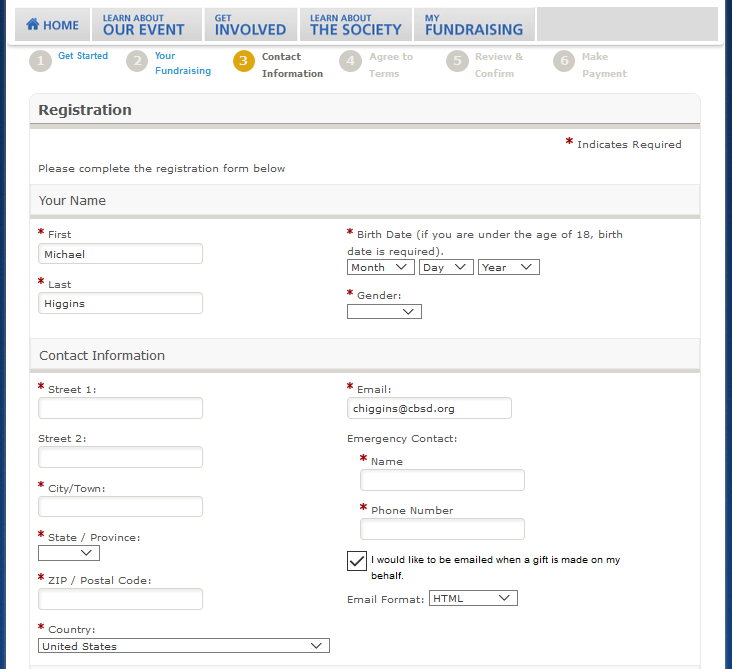 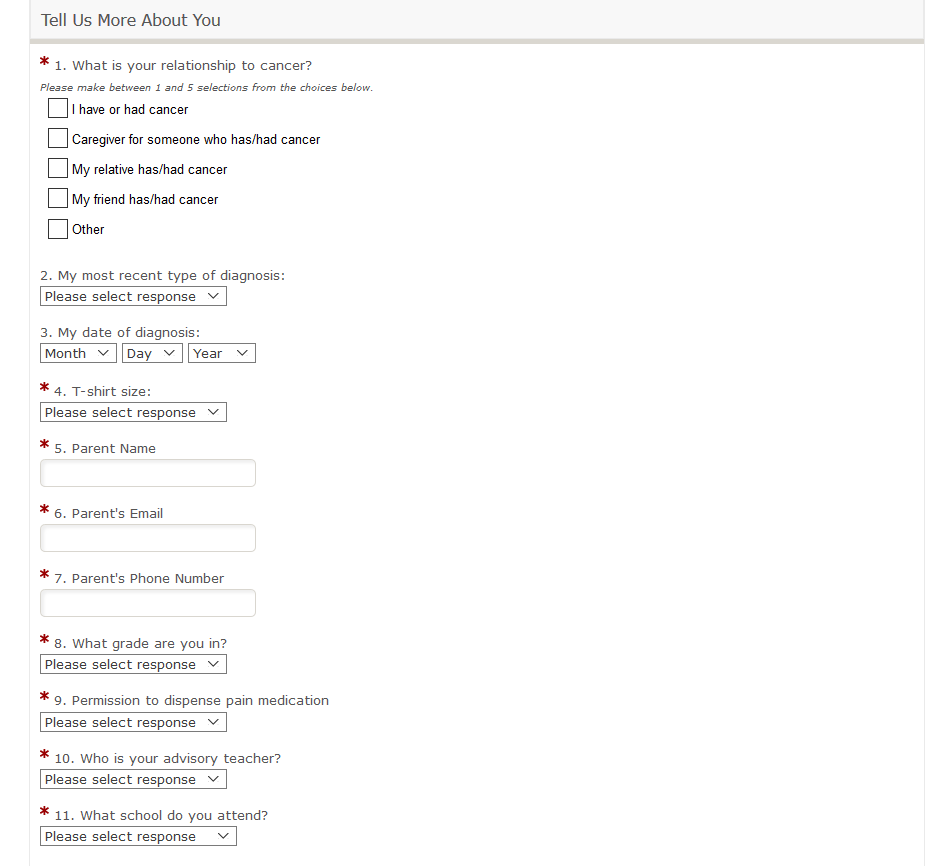 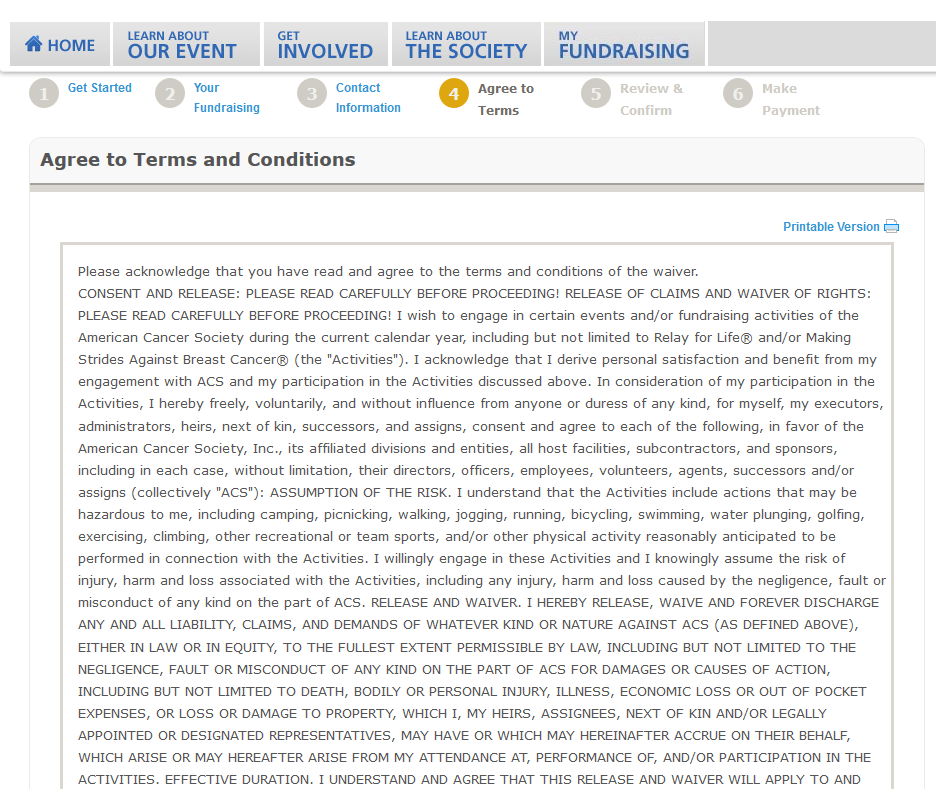 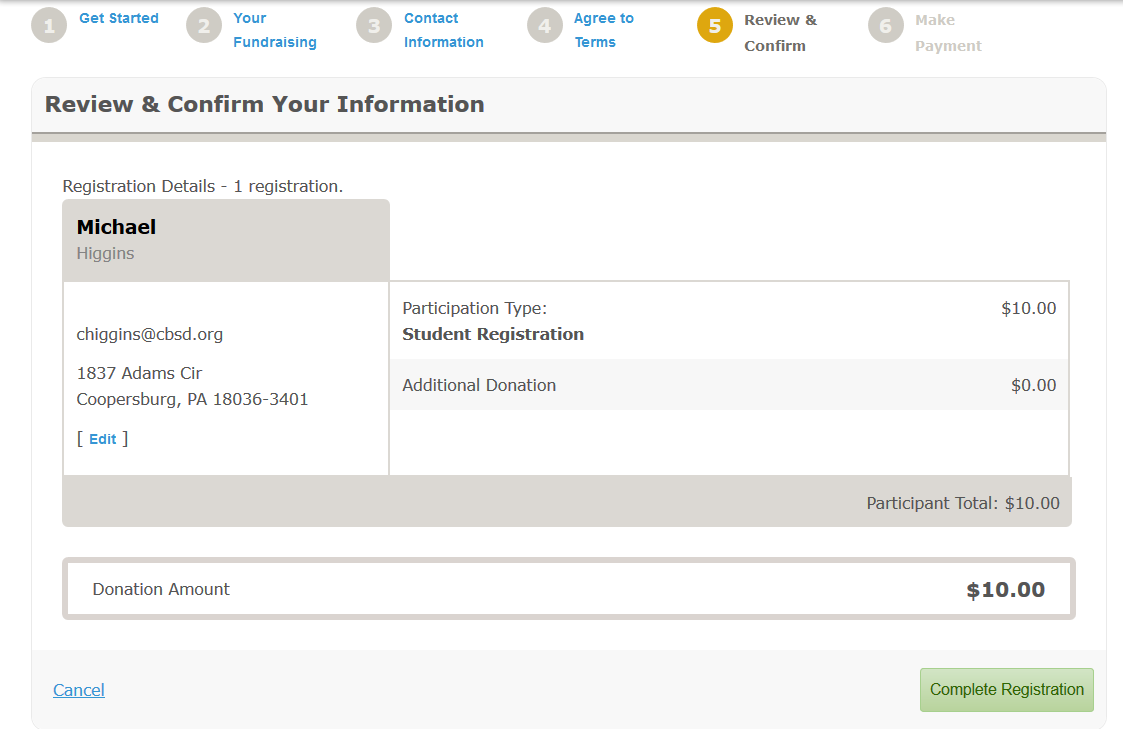 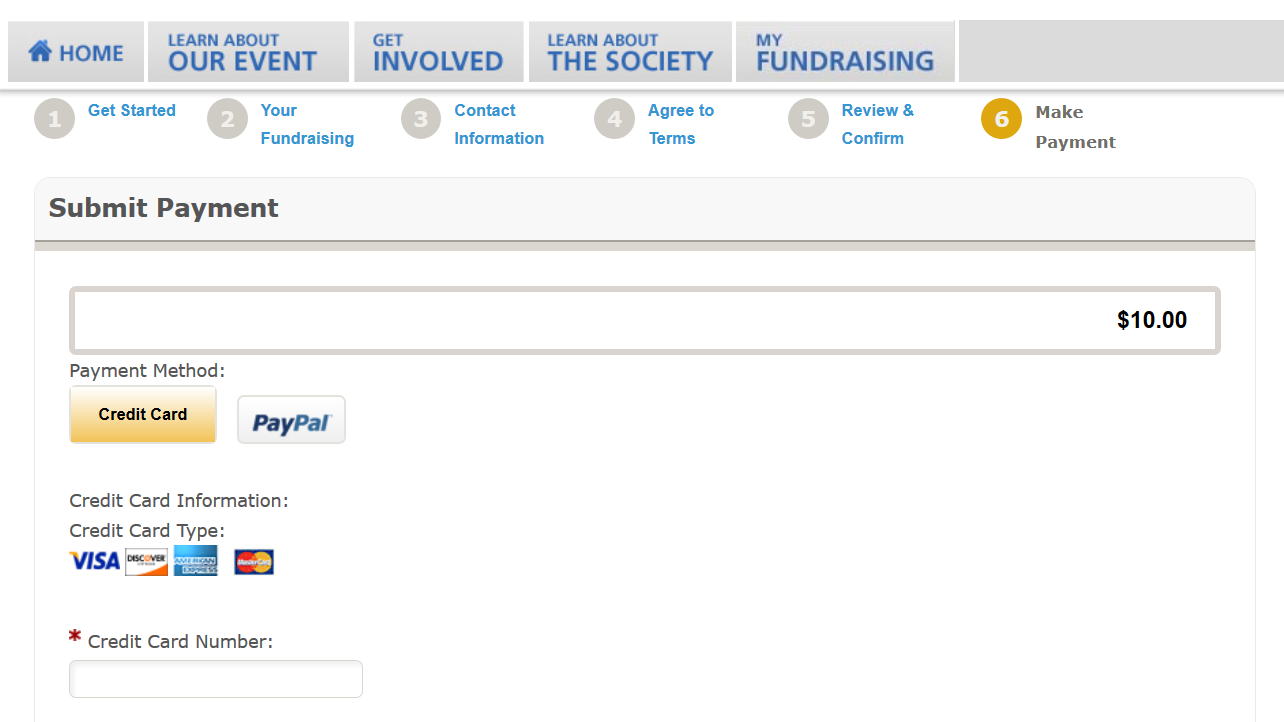 Registration Issues
If you are unable to pay online, bring permission slip and $10 check (to American Cancer Society) to ADVISORY on Friday, March 22.

This is an absolute deadline!
You’re not done yet!!!
Permission Slip should arrive in Parent e-mail…they sign electronically.
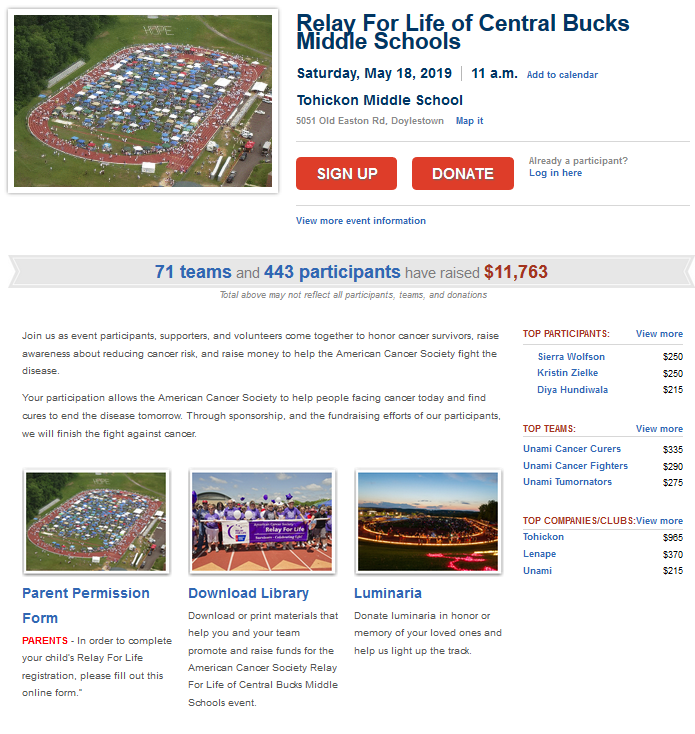 Registration CLOSES on March 22.  
We cannot register you after this date!!!
Important Dates
Tuesday, March 12: Captain Meeting to set up teams.  (Advisory, room 230)

Friday, March 22:  Absolute registration deadline

Mid April: Chaperone schedule due

Tues/Wed April 23 & 24: Mandatory Chaperone meeting at Tohickon

One week before Relay: Absolute deadline for $50